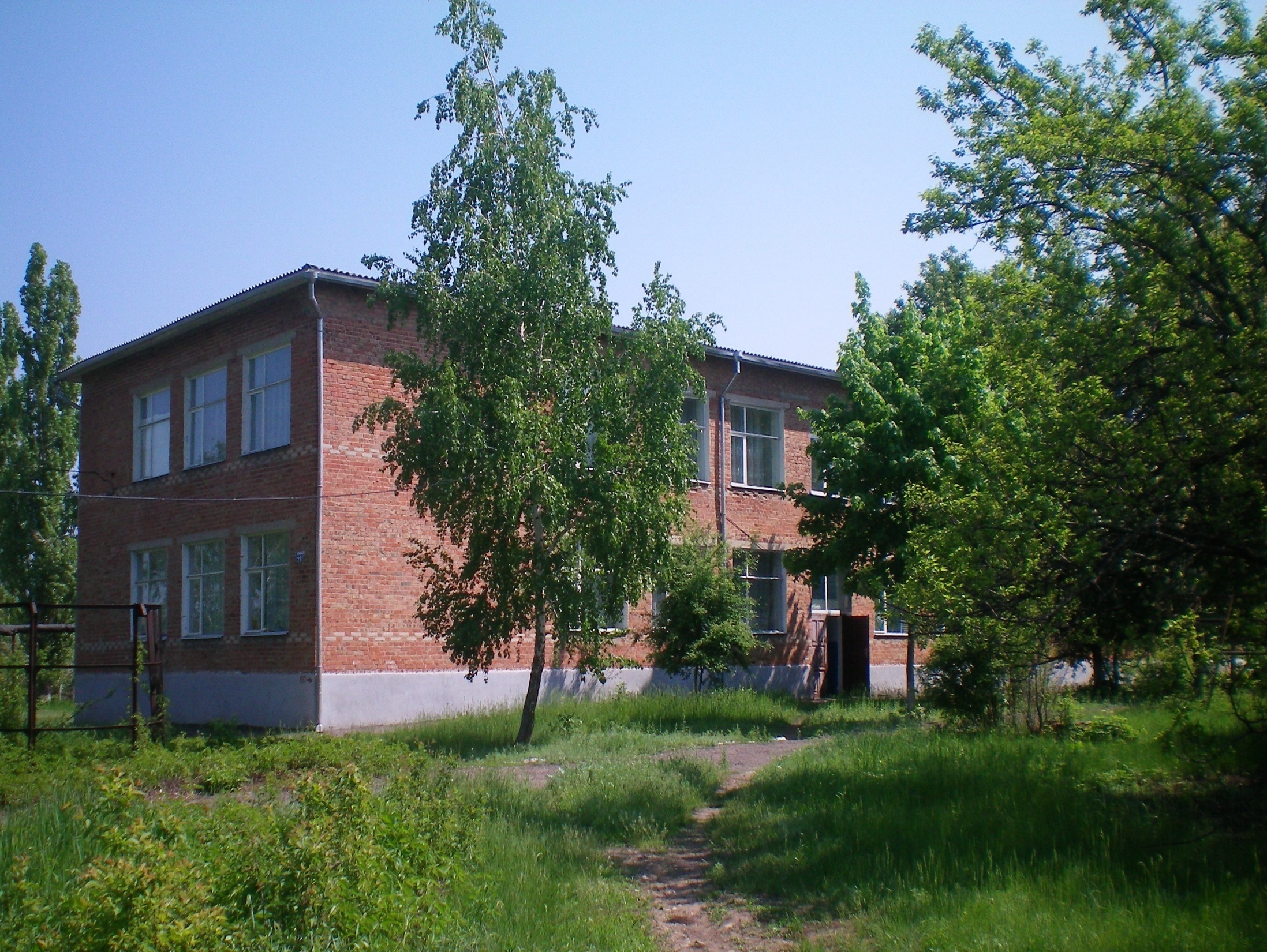 Отчет о финансово -хозяйственной деятельности МБОУ Рыновской СОШ за 2012 год
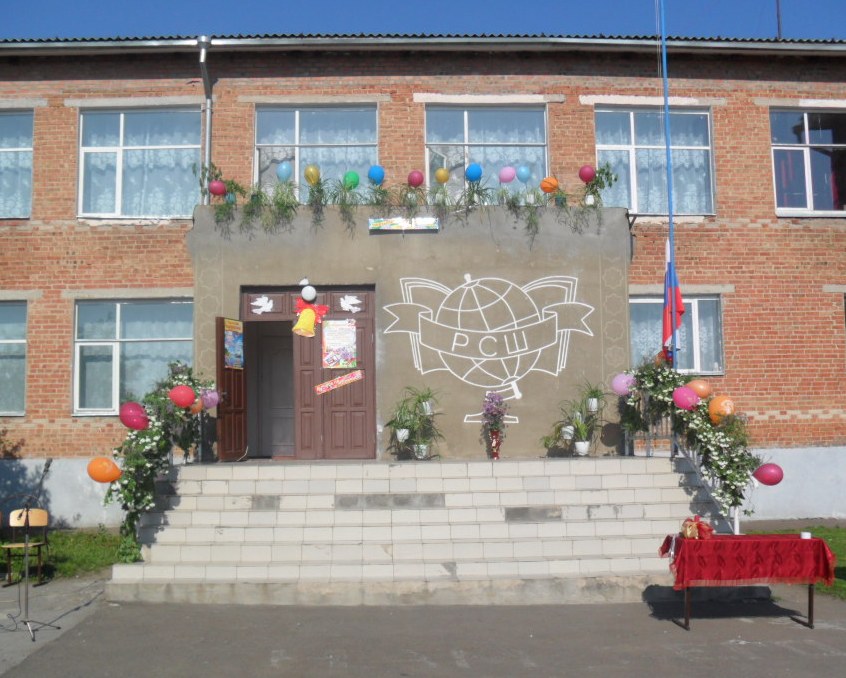 МАЛОКОМПЛЕКТНАЯ ШКОЛА
Нормативы финансового обеспечения
 в 2012году

1 ступень – 586 987руб х 2 =1 173 962,00руб

2 ступень- 621114 руб х 5 = 3 105 570,00руб
Общее финансирование
Местный бюджет
1 351 519,55 руб
СУБВЕНЦИИ
4 879 500,00 руб
Субсидия на кл.рук
47 100,00 руб
Весь бюджет составил 
6 455 402,79рублей
Субсидии на энергосбережение 102 800,00 руб
Субсидии на интернет 
30 242,84 руб
Субсидии на оздоровительный лагерь
44 240,40 руб
МАЛОКОМПЛЕКТНАЯ ШКОЛА
Нормативы финансового обеспечения 
в 2012году

1 ступень – 586 987руб х 2 =1 173 962,00руб

2 ступень- 621 114 руб х 5 = 3 105 570,00руб
Внебюджетные средства
Сумма внебюджетных средств (родит. оплата за питание) -  12 800 руб.
Получают горячее питание в ОУ –  38 человек (100%)
За счет родительских средств –  13 человек
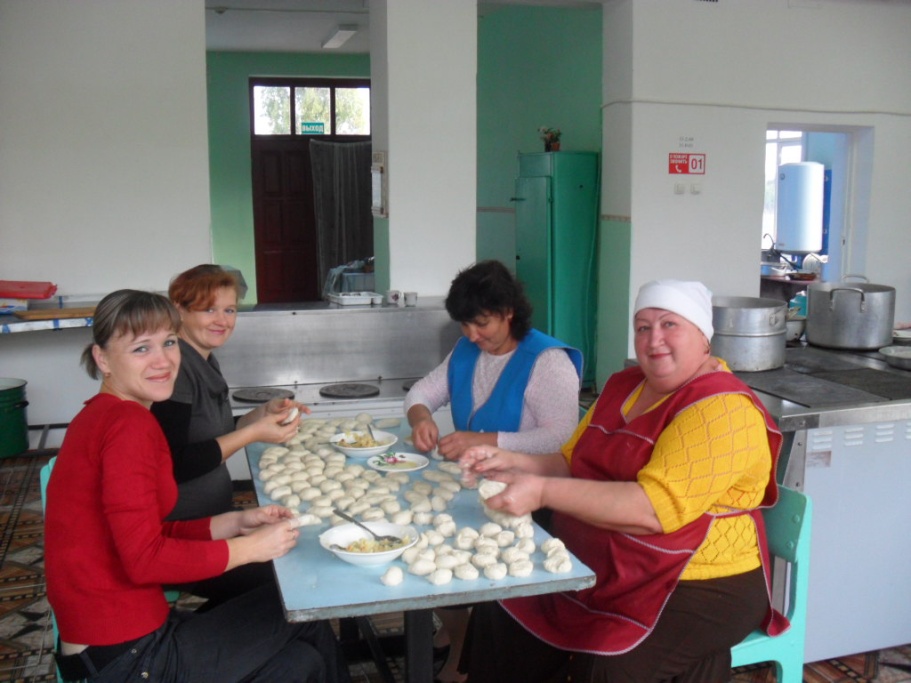 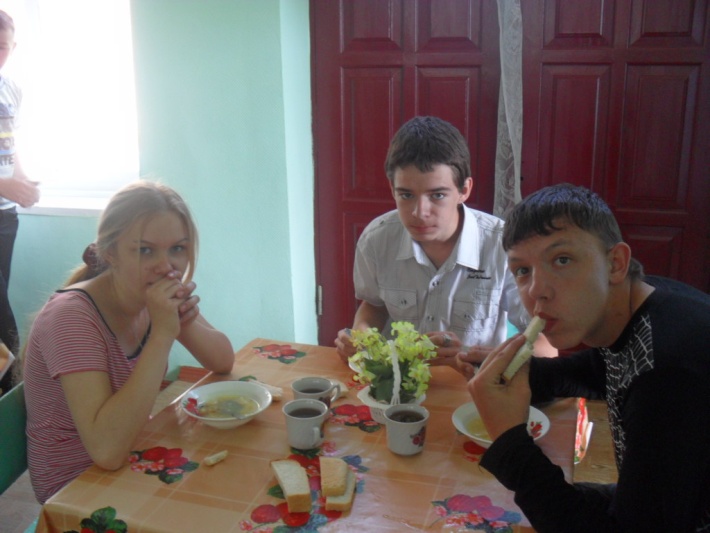 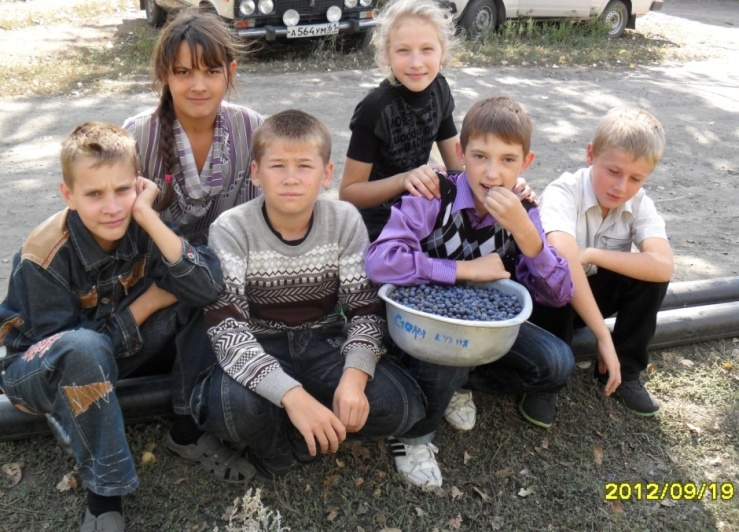 СУБВЕНЦИИ
4 879 500,00 руб
Приобретено компьютерное оборудование  3 рабочих места ученика на сумму 84 180,00 руб.
Приобретены комплектующие для рабочих  мест ученика в сумме 8 600,00 руб.
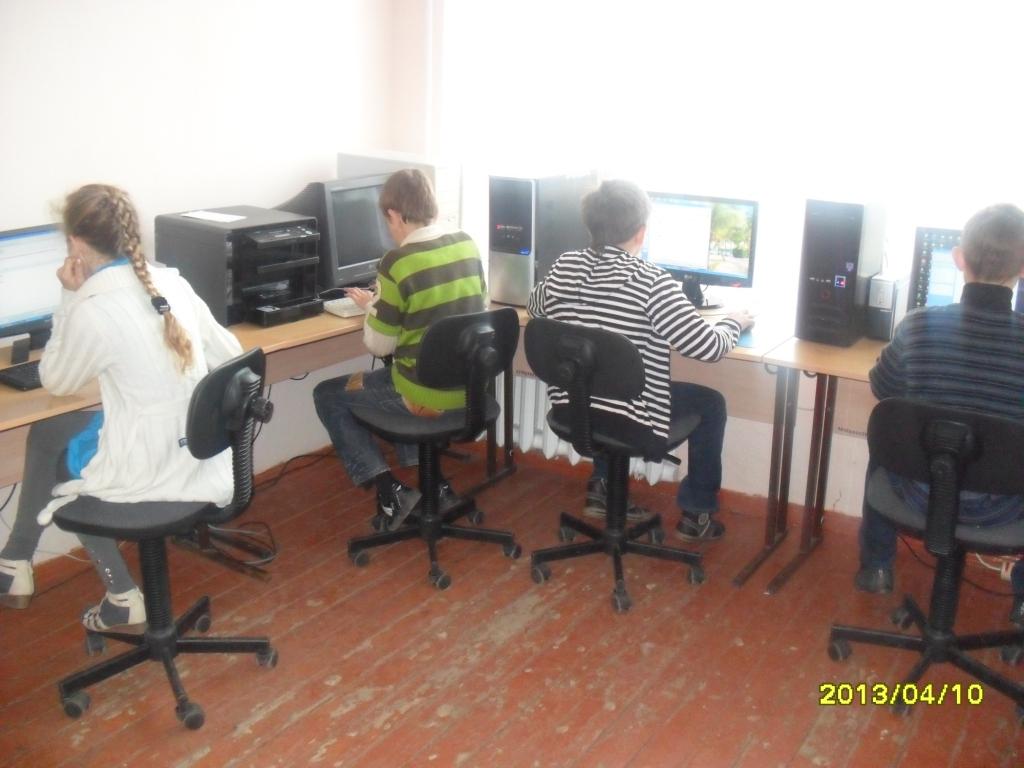 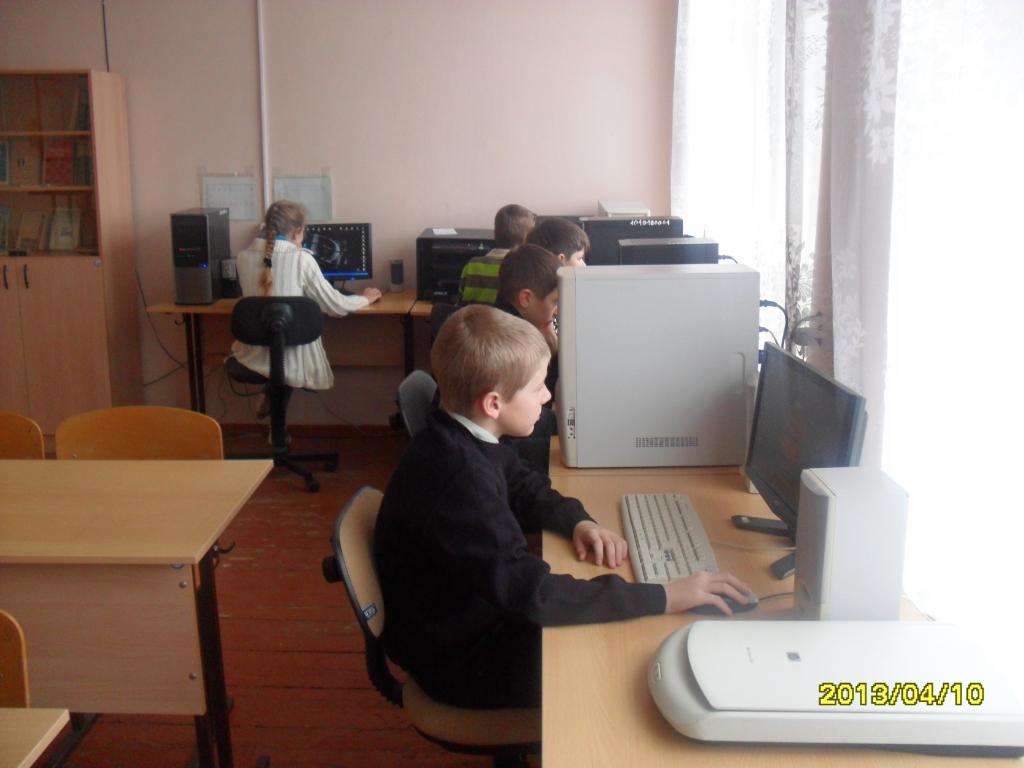 Приобретены канцелярские товары для учебного процесса на сумму -7 220,00 руб.
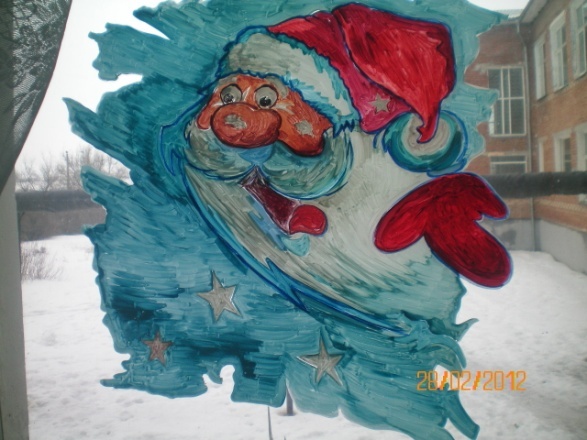 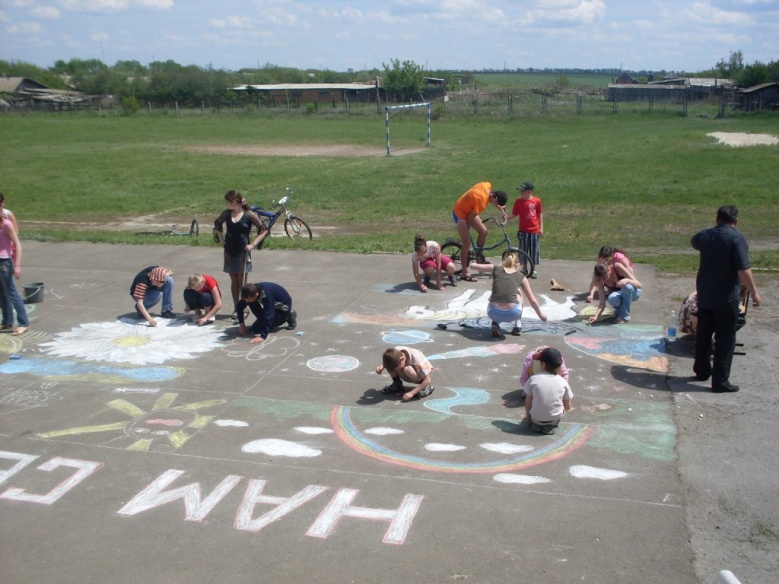 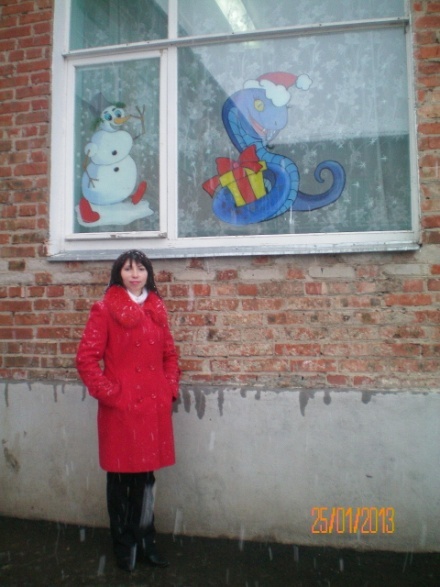 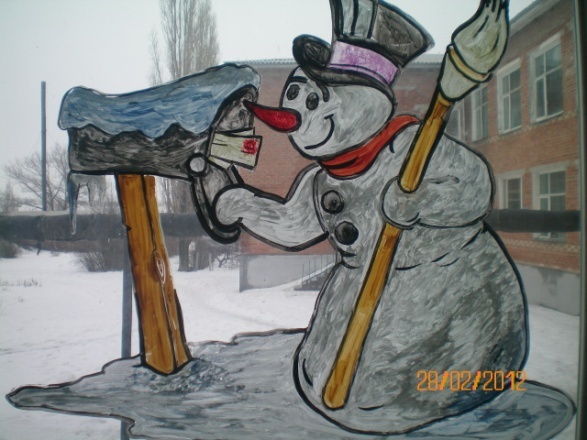 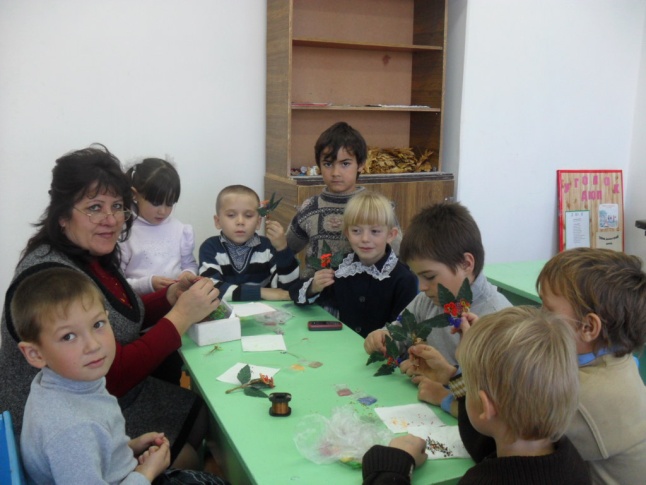 В 2012 году был пополнен библиотечный фонд на сумму – 34 900,00 руб.
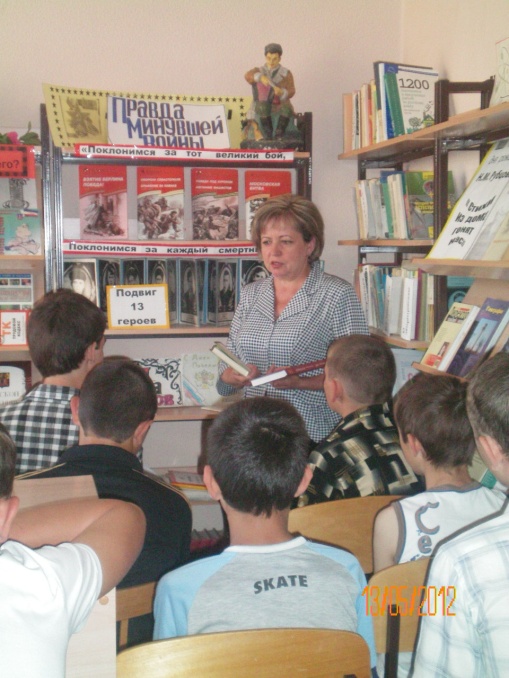 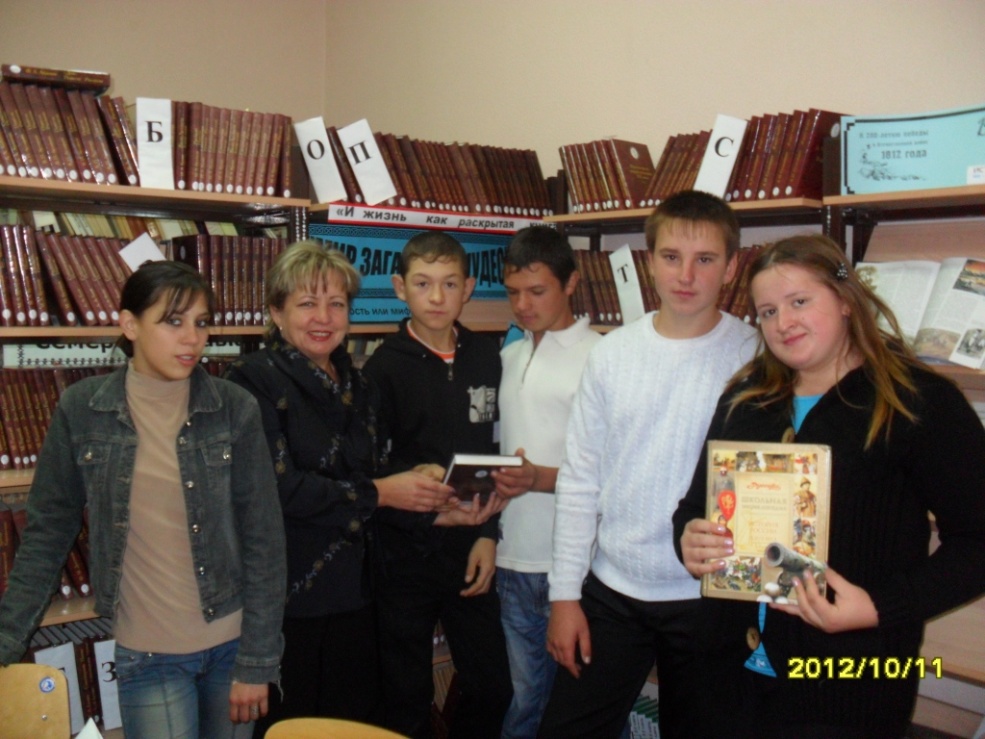 Оплата услуг связи на сумму – 4 474,56 руб.
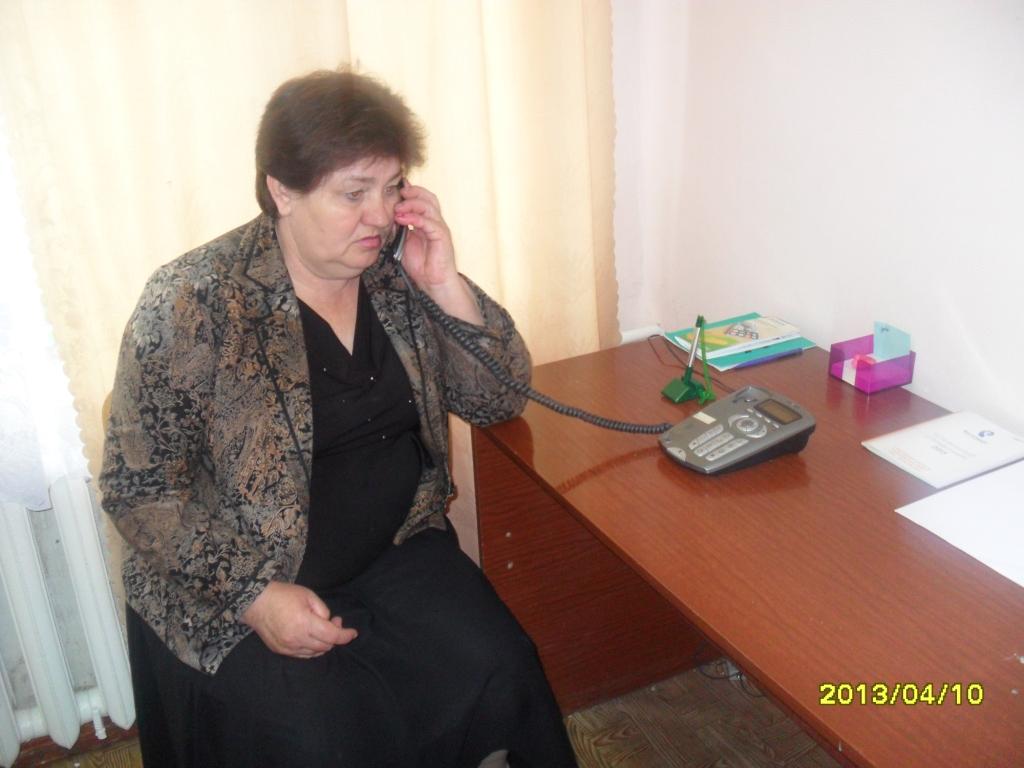 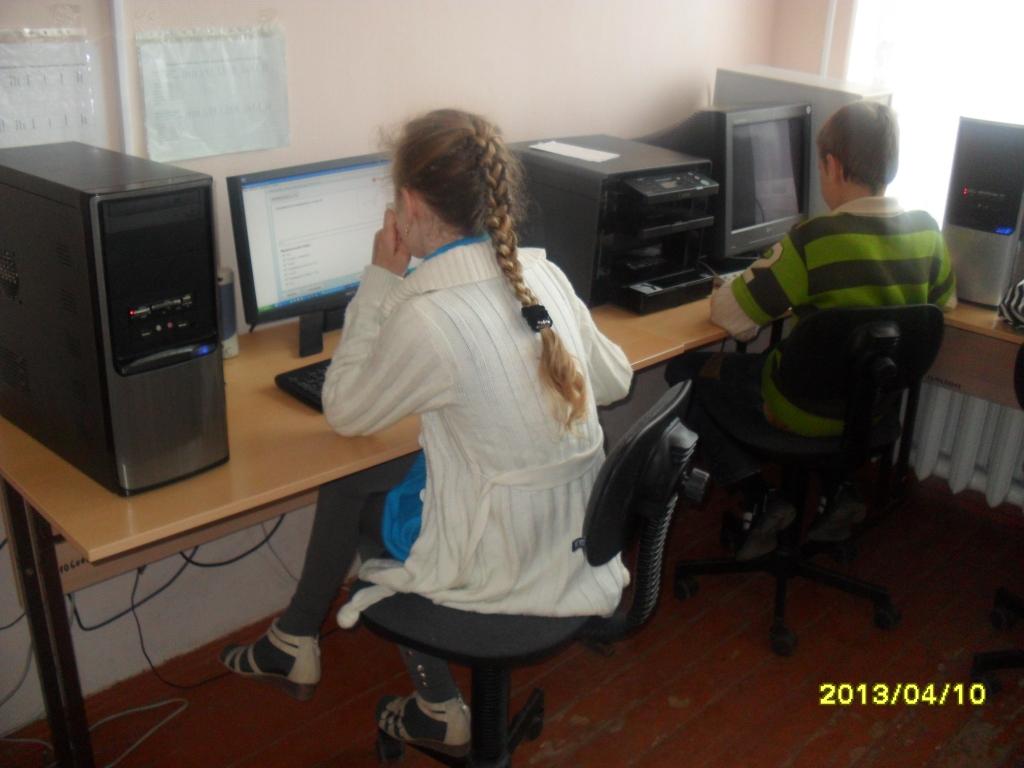